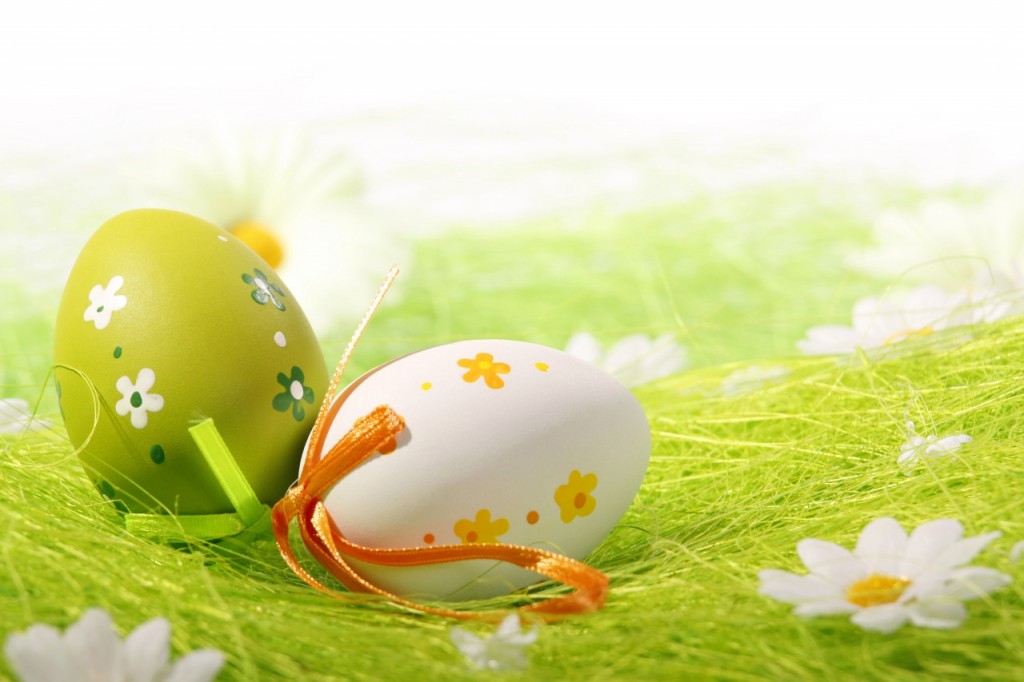 Lĩnh vực phát triển nhận thức
Đếm đến 9,
 nhận biết mối quan hệ hơn kém trong phạm vi, 
nhận biết số 9.
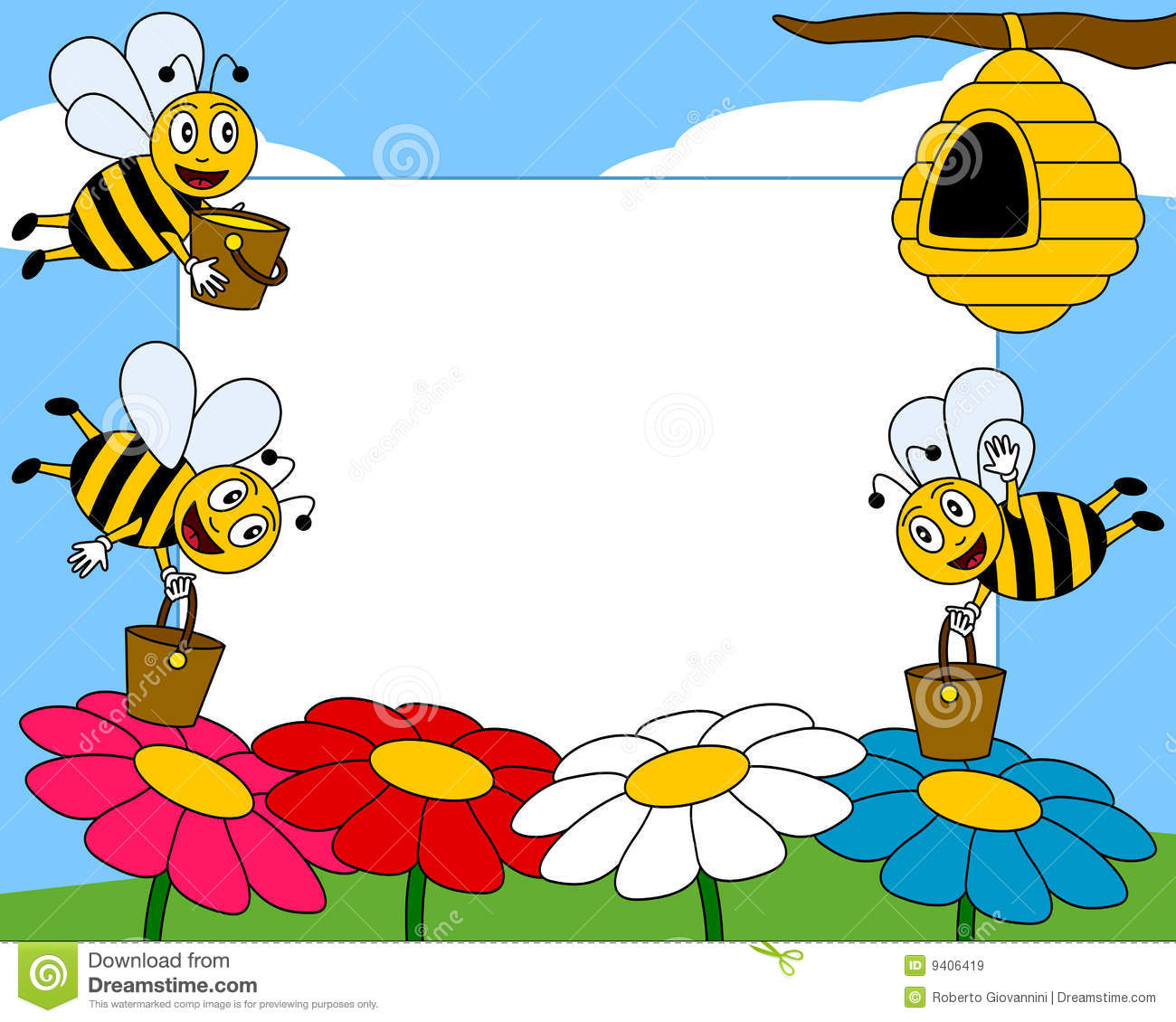 Hoạt động 1: Trò chuyện gây hứng thú
Nhảy ‘vũ điệu gà con”
-Trò chuyện về chủ đề con vật sống dưới nước
-Giáo dục trẻ ích  lợi và cách chăm sóc
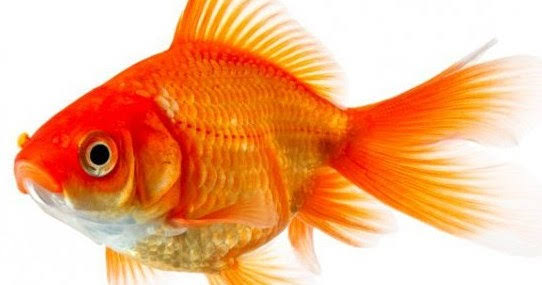 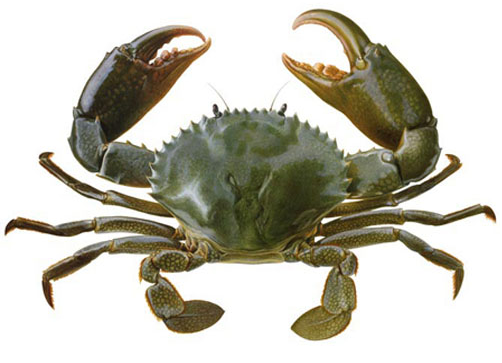 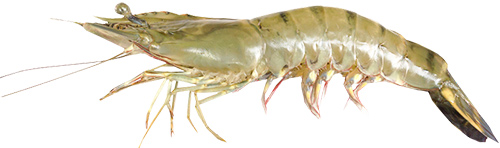 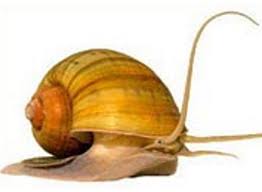 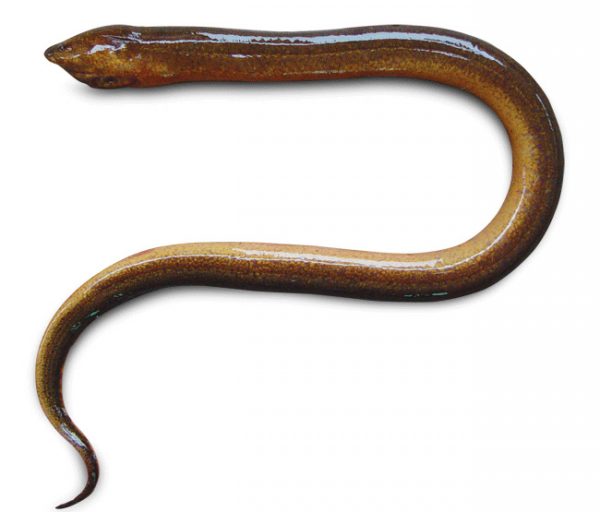 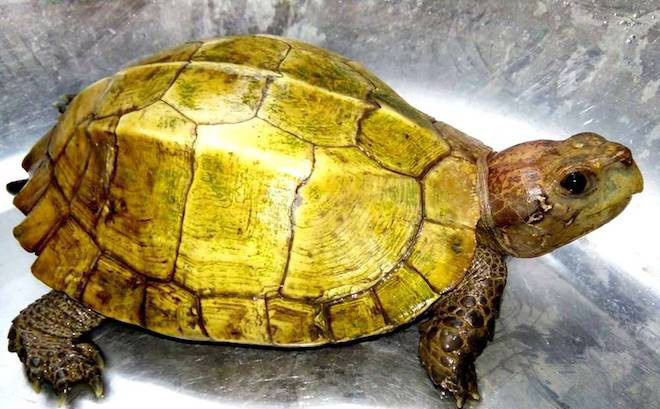 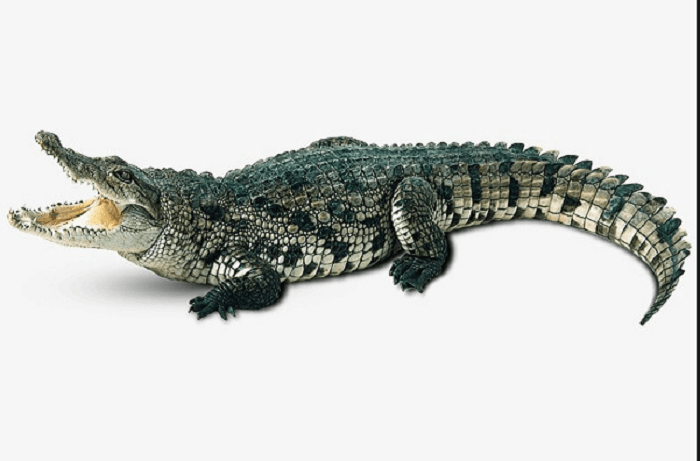 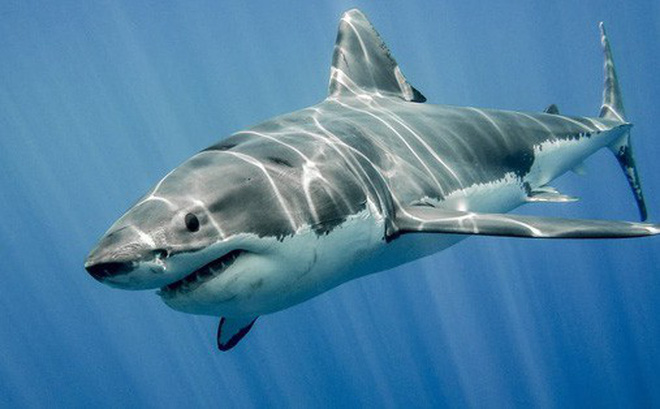 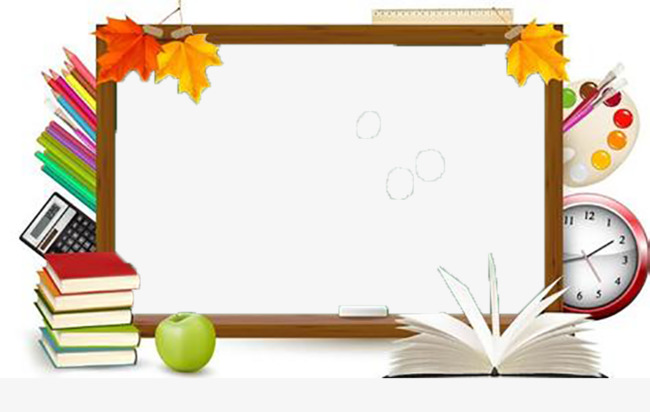 Hoạt động 2: Đếm đến 9 nhận biết mối quan hệ hơn kém trong phạm vi 9, nhận biết số 9
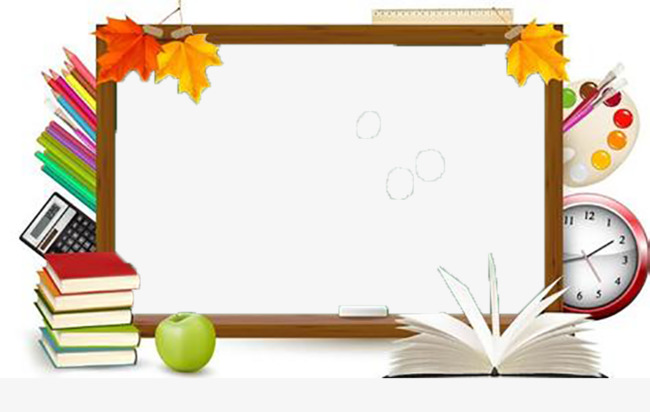 -Ôn bài cũ:
* Trò chơi : đi chợ, cua kẹp
 -Đếm và gắn số tương ứng
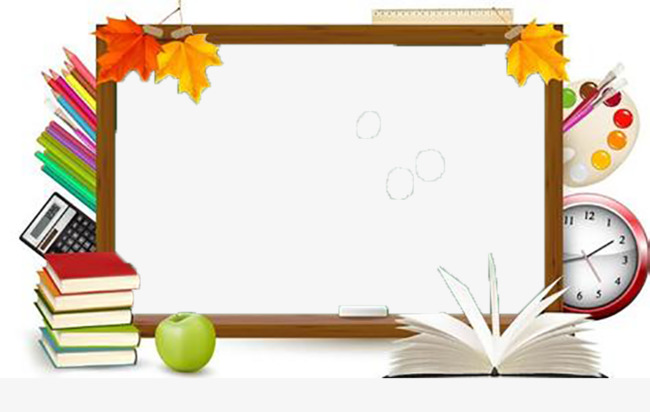 - Đếm đến 9 nhận biết mối quan hệ hơn kém trong phạm vi 9, nhận biết số
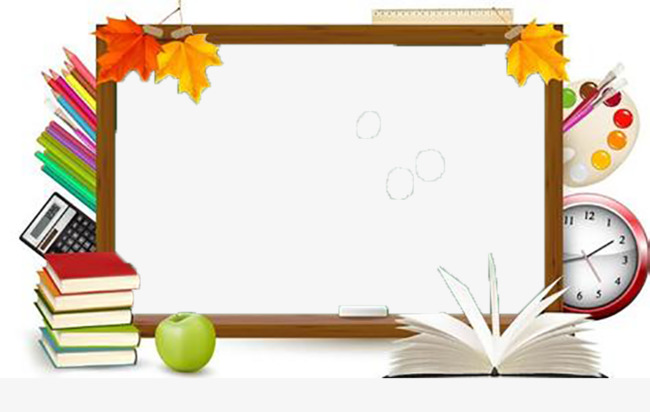 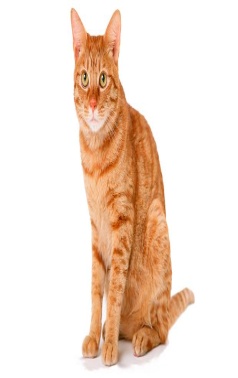 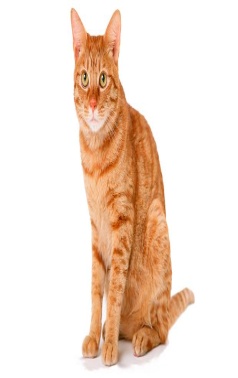 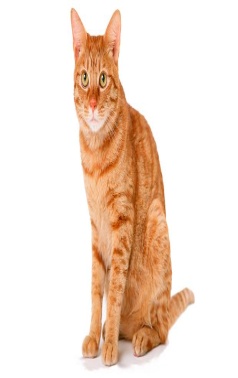 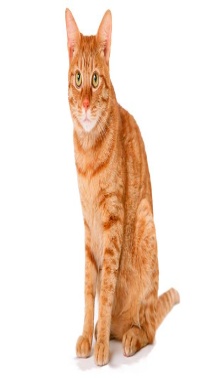 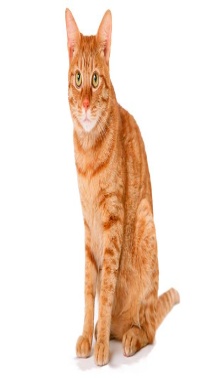 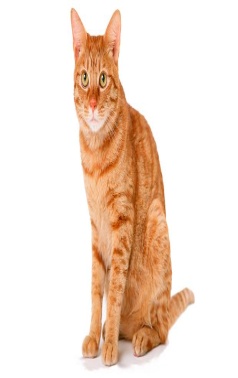 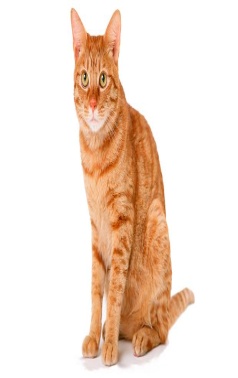 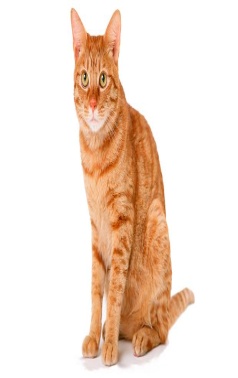 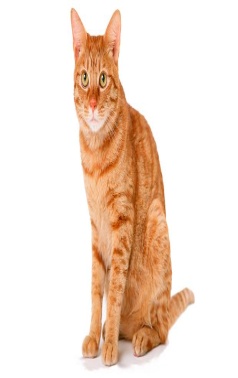 9
9
9
9
3
6
8
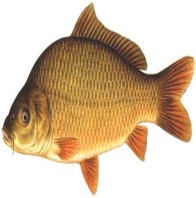 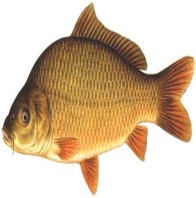 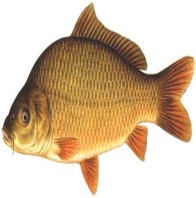 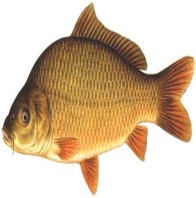 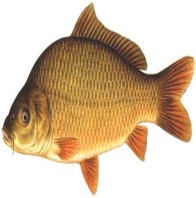 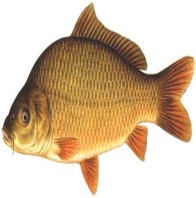 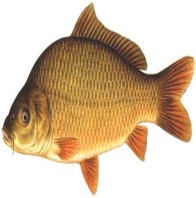 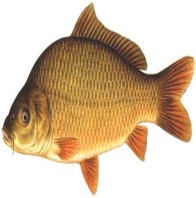 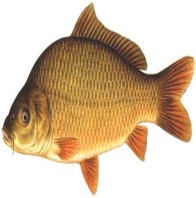 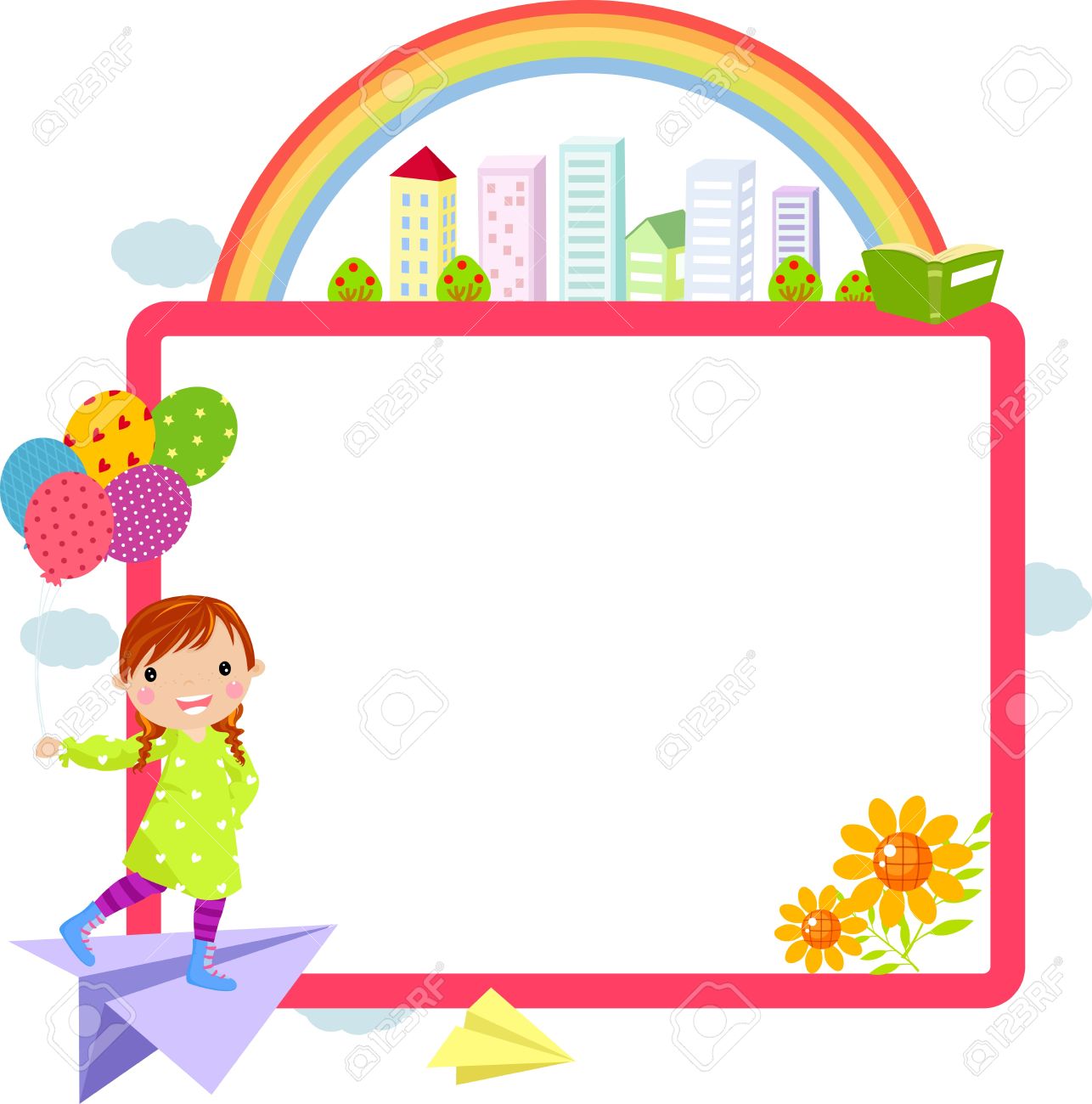 Luyện tập: Cho trẻ tìm xung quanh lớp và đếm tạo sự bằng nhau trong phạm vi 9( Con gì biến mất)
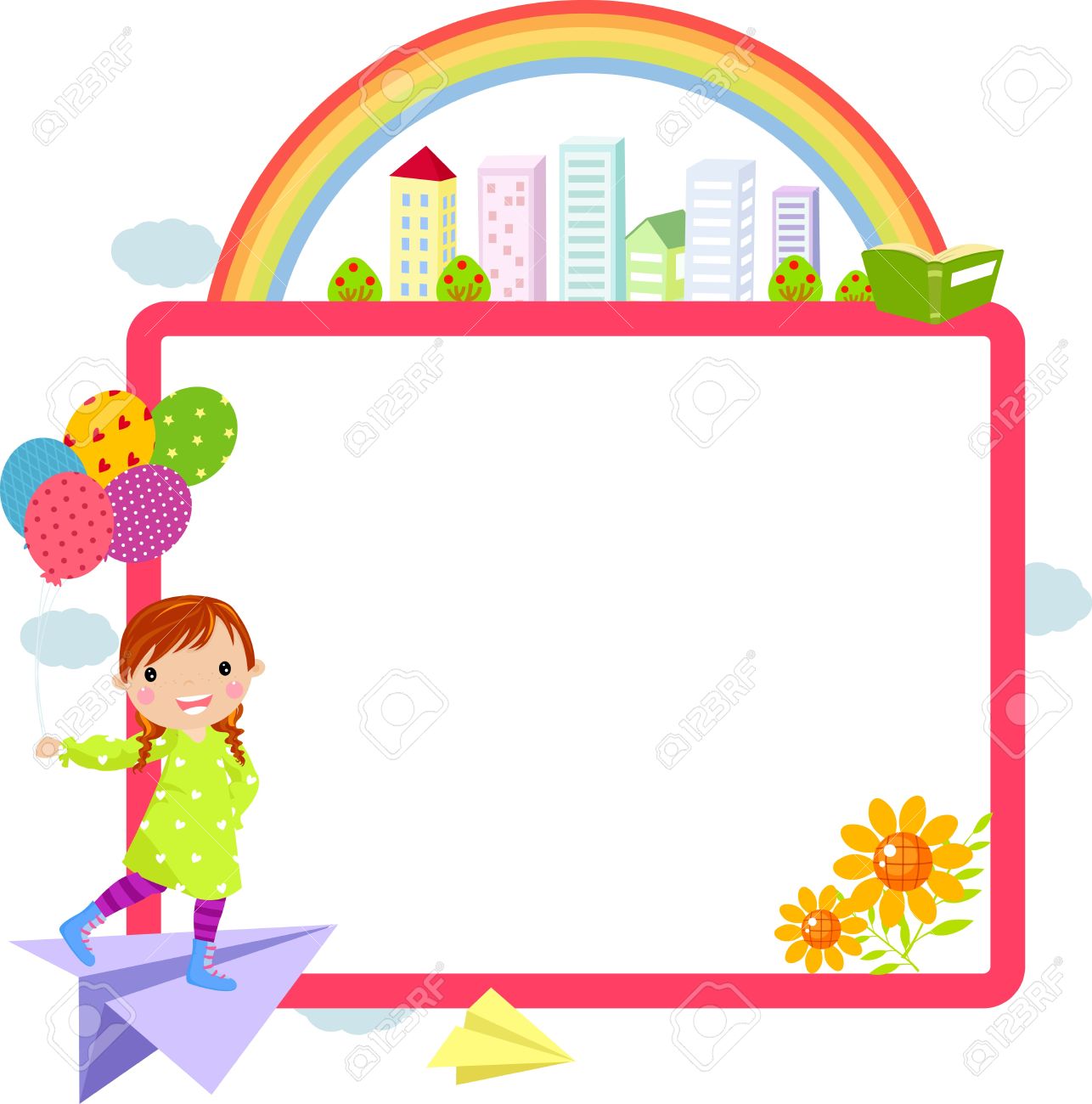 Hoạt động 3: trò chơi
Trò chơi 1: mắt ai tinh
Trò chơi 2: Thi xem ai chọn đúng
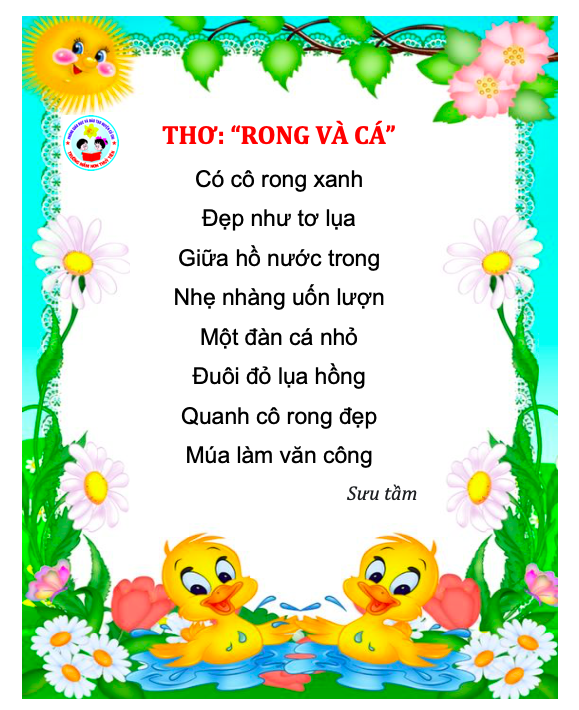